Tidal deformability of compact stars admixed with scalar fields
报告人：高端塬  
华中科技大学
指导老师：周恩平
content
Background
Method
Result
Conclusion and prospect
Background
Background
Background
C. J. Horowitz published a series of articles to estimate how dark matter (scalar field) in neutron stars change their gravitational wave.
Horowitz, C. J. and Reddy, S., “Gravitational Waves from Compact Dark Objects in Neutron Stars”, 
Physical Review Letters, vol. 122, no. 7, 2019. doi:10.1103/PhysRevLett.122.071102.
Background
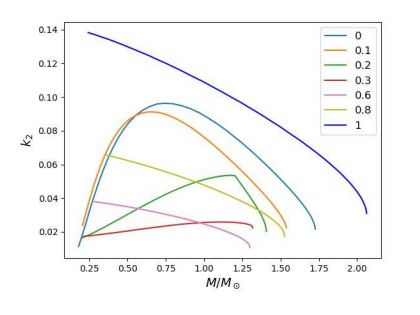 Kwing-Lam Leung, Ming-chung
 Chu, and Lap-Ming Lin used effective 
energy momentum tensor to calculate
the tidal love number.
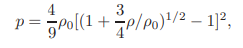 where
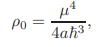 Leung, K.-L., Chu, M.-. chung ., and Lin, L.-M., “Tidal deformability of dark matter admixed neutron stars”,
 <i>Physical Review D</i>, vol. 105, no. 12, 2022. doi:10.1103/PhysRevD.105.123010.
Methods
Methods
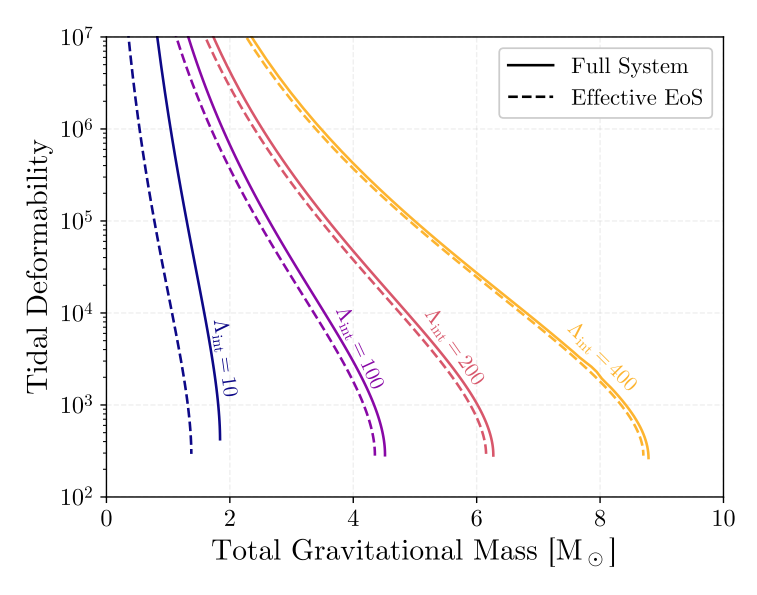 Fynn Diedrichs , R.,et.al., “Tidal Deformability of Fermion-Boson Stars: Neutron Stars Admixed with Ultra-Light Dark Matter”, arXiv e-prints, 2023. doi:10.48550/arXiv.2303.04089.
Equilibrium solutions
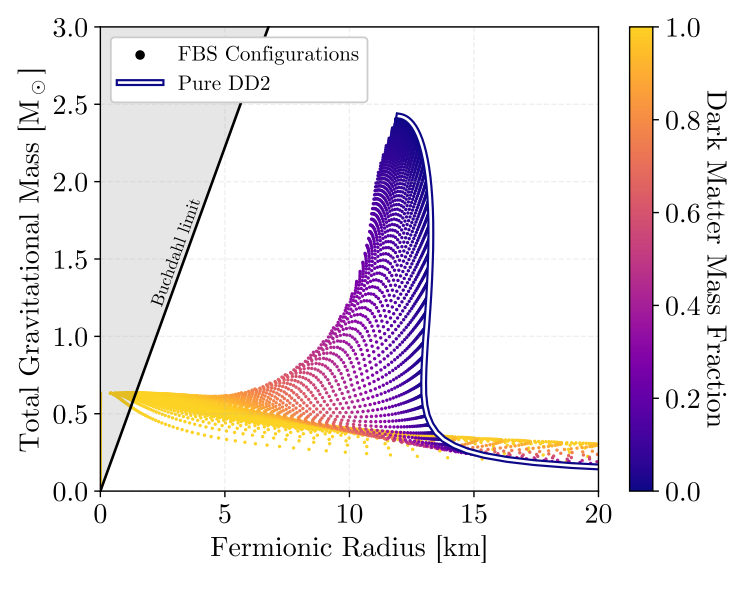 They calculated static spherical symmetric equilibrium solutions first.
Fynn Diedrichs, R.,et.al(2023)
Tidal deformability
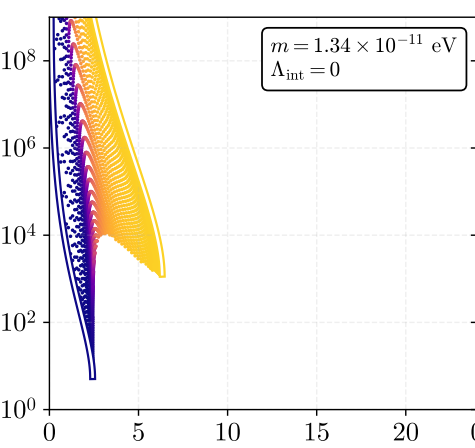 Then, they calculate the system
 with perturbations proportional to
the (l, m) = (2, 0) spherical harmonic
 and extract the tidal deformability.
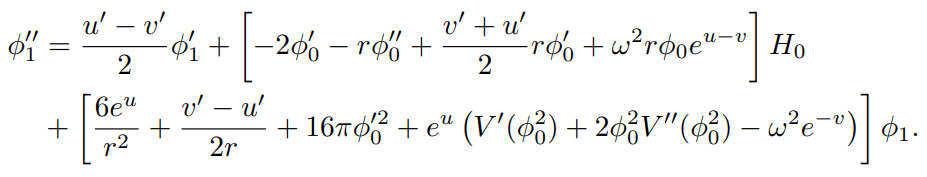 Fynn Diedrichs ,R.,et.al(2023)
Quark stars
We expand their solution into quark stars. This means different equation of state and modified tidal deformability.
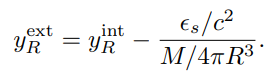 Results
Comparing with their results
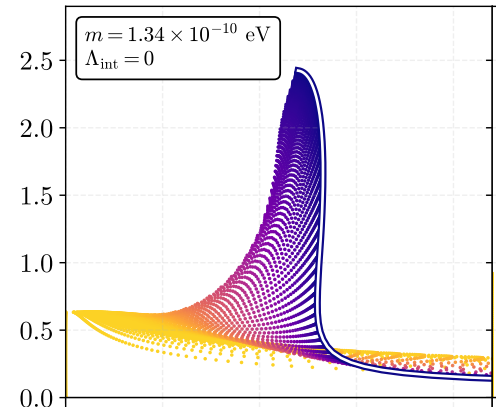 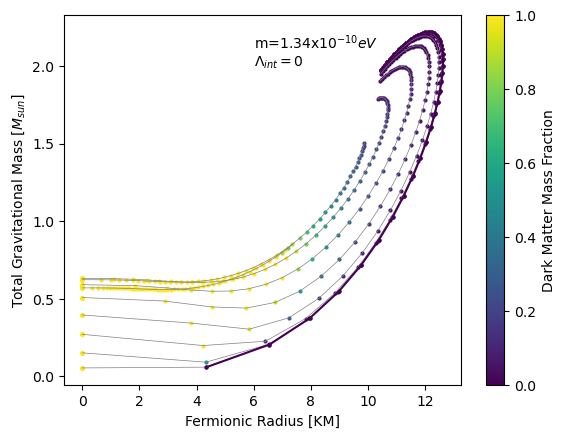 Fermionic Radius [KM]
Fynn Diedrichs,et.al(2023)
Our results approaches quark star’s mass radius relation when dark matter mass fraction is low
 but their solution approaches neutron star’s mass radius relation.
Comparing with their results
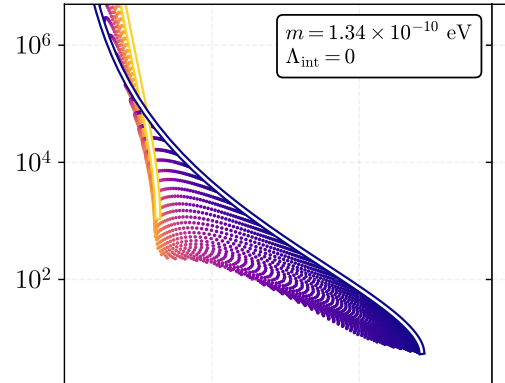 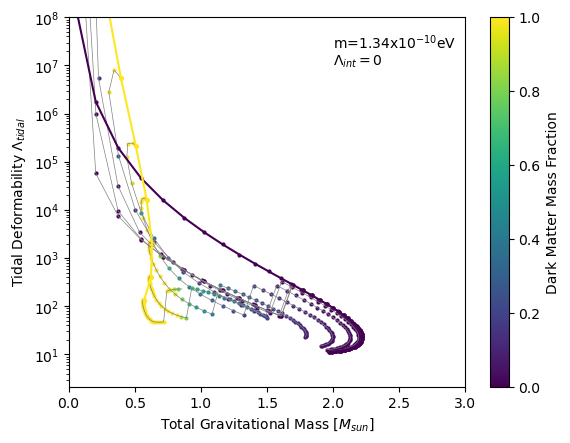 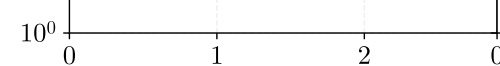 Fynn Diedrichs,et.al(2023)
Our results almost same with them in tidal deformability.
Comparing with different parameters
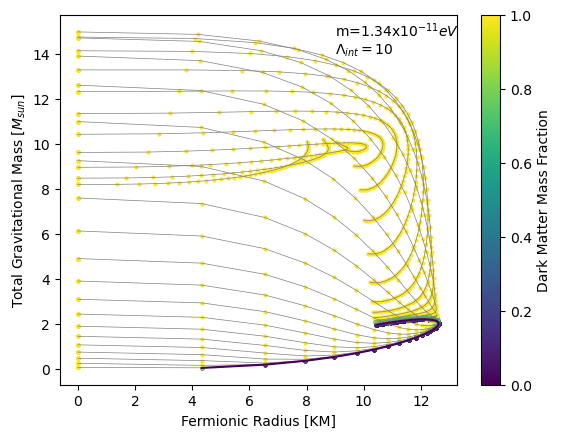 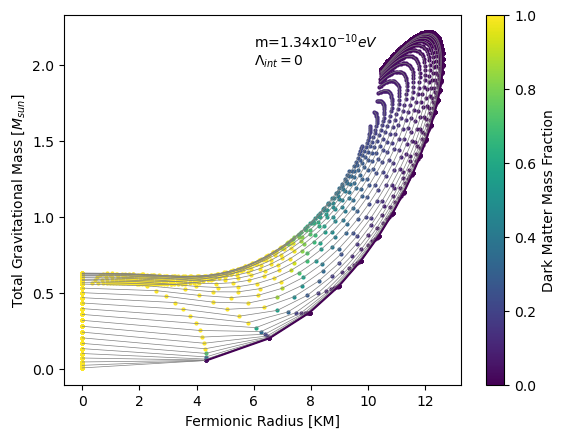 Comparing with different parameters
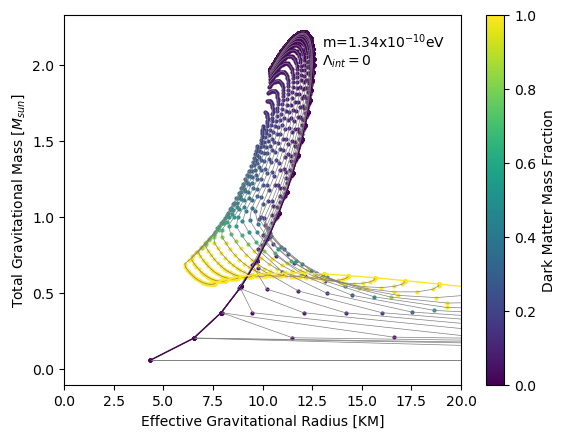 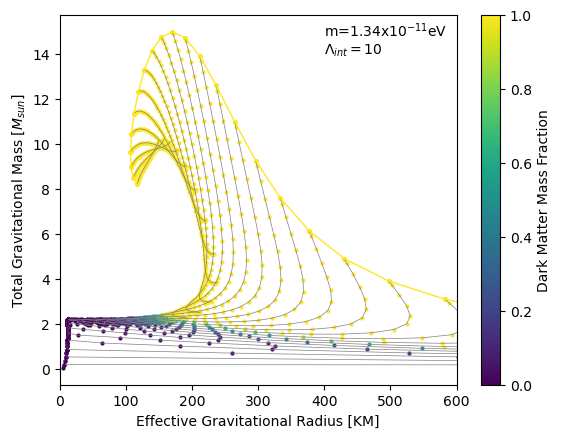 Comparing with different parameters
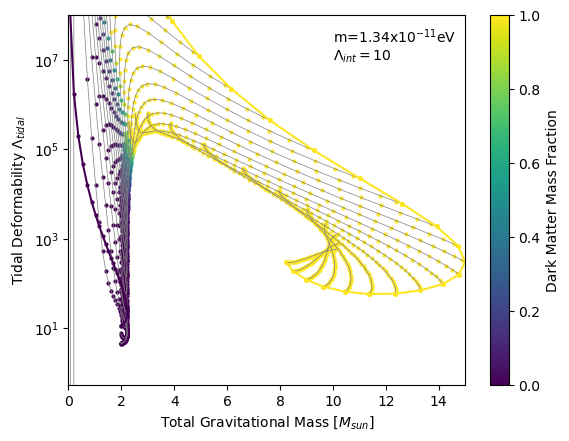 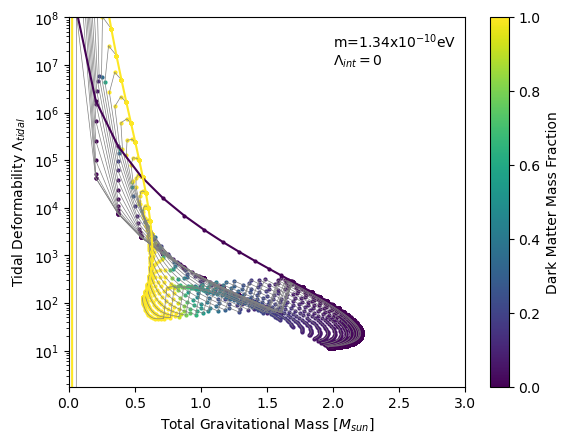 Conclusion and prospect
Conclusion and prospects
We use this model to prove Horowitz’s idea about dark matter cores in  compact stars.
    We loose the constraints of tidal deformation on quark stars.
    We will calculate the f mode in star quake  of neutron stars and quark stars with scalar field in the future.
Thanks